連續式導電纖維製程
班級：化材二乙
組員：洪群翔、李鎧宇、錢彥銘、劉季蒲
指導老師：王振乾教授
報告日期：110/3/29
目錄
1.實驗目的              6.實驗結果報告
2.製作流程              7.發現問題
3.甘特圖                8.改善問題
4.優點及運用            9.未來工作
5.相關內容
實驗目的
學習無電電鍍與氧化還原反應
探討纖維導電度與機械強度
探索導電纖維於電子紡織品應用
如何降低製程上的成本
製作流程
使用尼龍纖維來進行鍍銀。尼龍可以利用強酸來進行蝕刻，有利於表面粗糙化處理。使氯離子附著於纖維上，進入第二槽(硝酸銀槽) 會形成氯化銀顆粒沉澱於纖維上。 
第三槽(還原槽)，透過硼氫化鈉 (常見的還原劑)，將氯化銀還原成金屬銀，達成於纖維表面鍍上銀的效果。
藍色：期望值
紅色：現在進度
課程相關
材料技術實習(一)
 無電電鍍是將工件沉浸於化學渡液中，不需要任何陽極板和電渡工具。
 此表面處理作業對於工件上的深孔、凹槽、或不規則的形狀，都可獲得均勻地膜厚。
電化學
表面處理的目的可以分為:
(1) 美觀--為了提高製品之附加價值,賦予製品表面美觀,例如裝飾性電鍍
 Au, Ag, Rh, Ni, Cr,黃銅等電鍍。
(2) 防護--為了延長製品的壽命,再製品表面披覆耐腐蝕之材料,例如保護性電鍍Zn,Cd,Ni,Cr,Sn 等電鍍。 
(3) 特殊表面性質--提高製品之導電性,例如電鍍Ag,Cu。
鍍銀纖維之優點及其運用
結果與討論
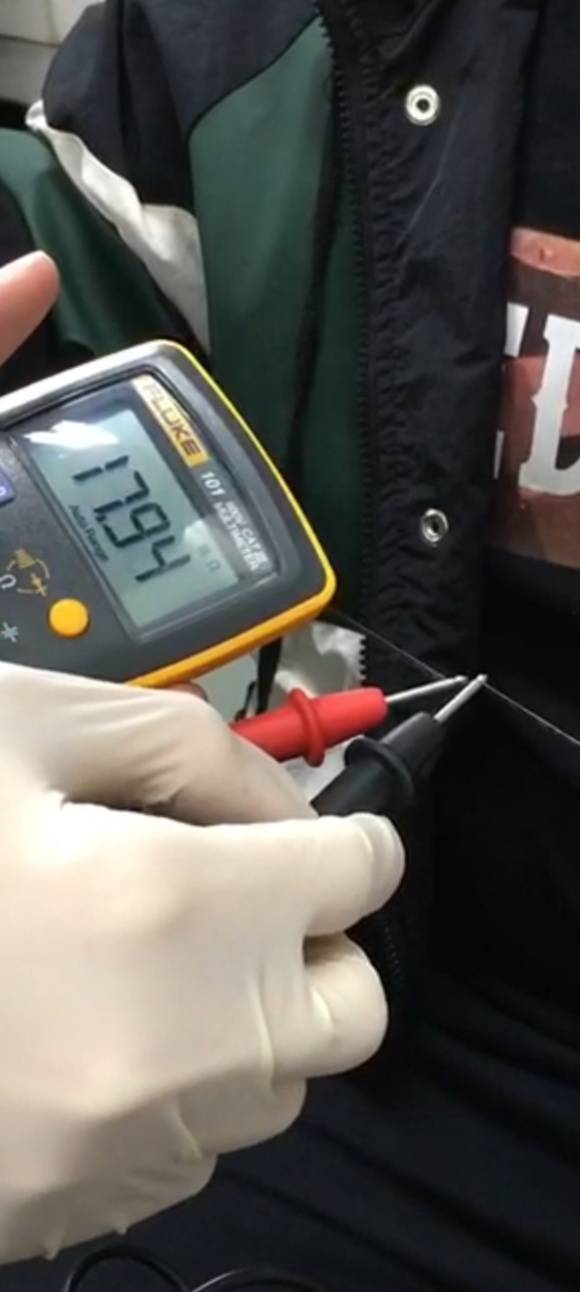 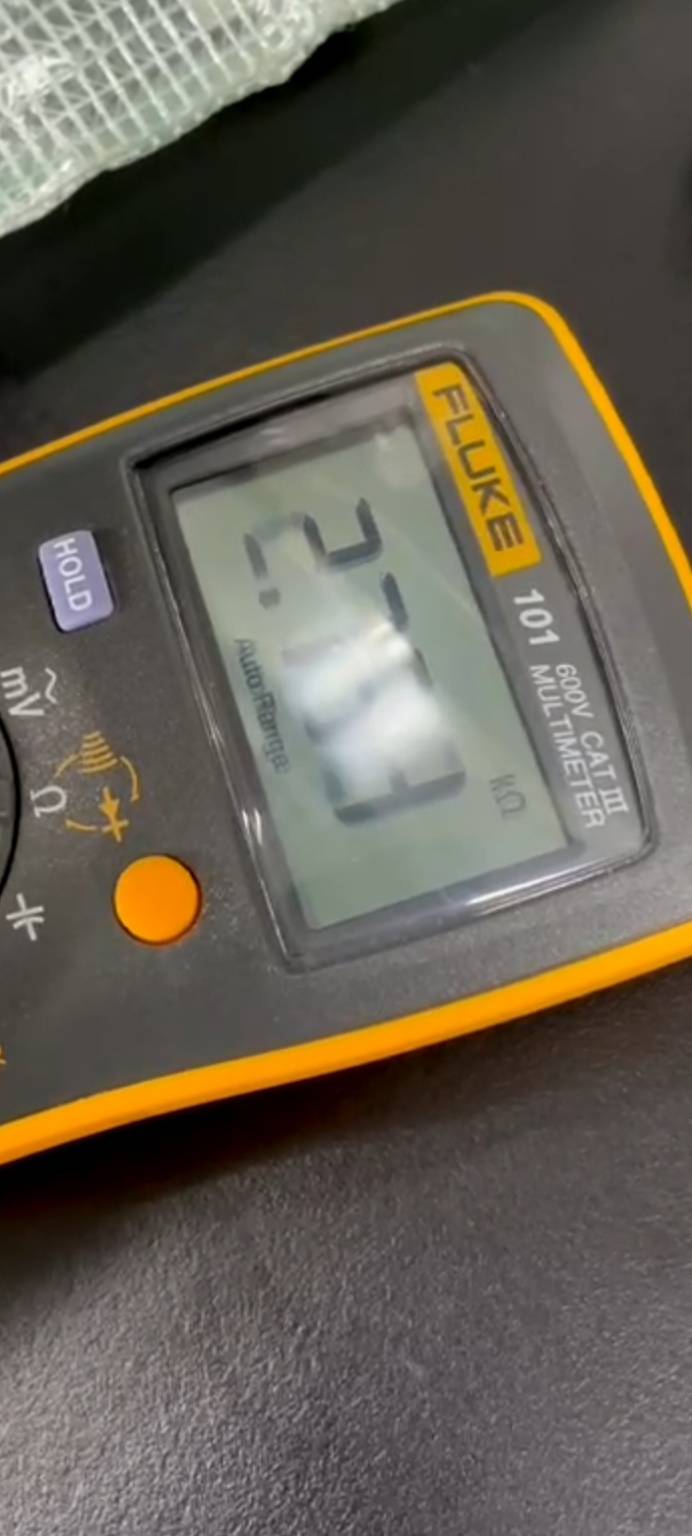 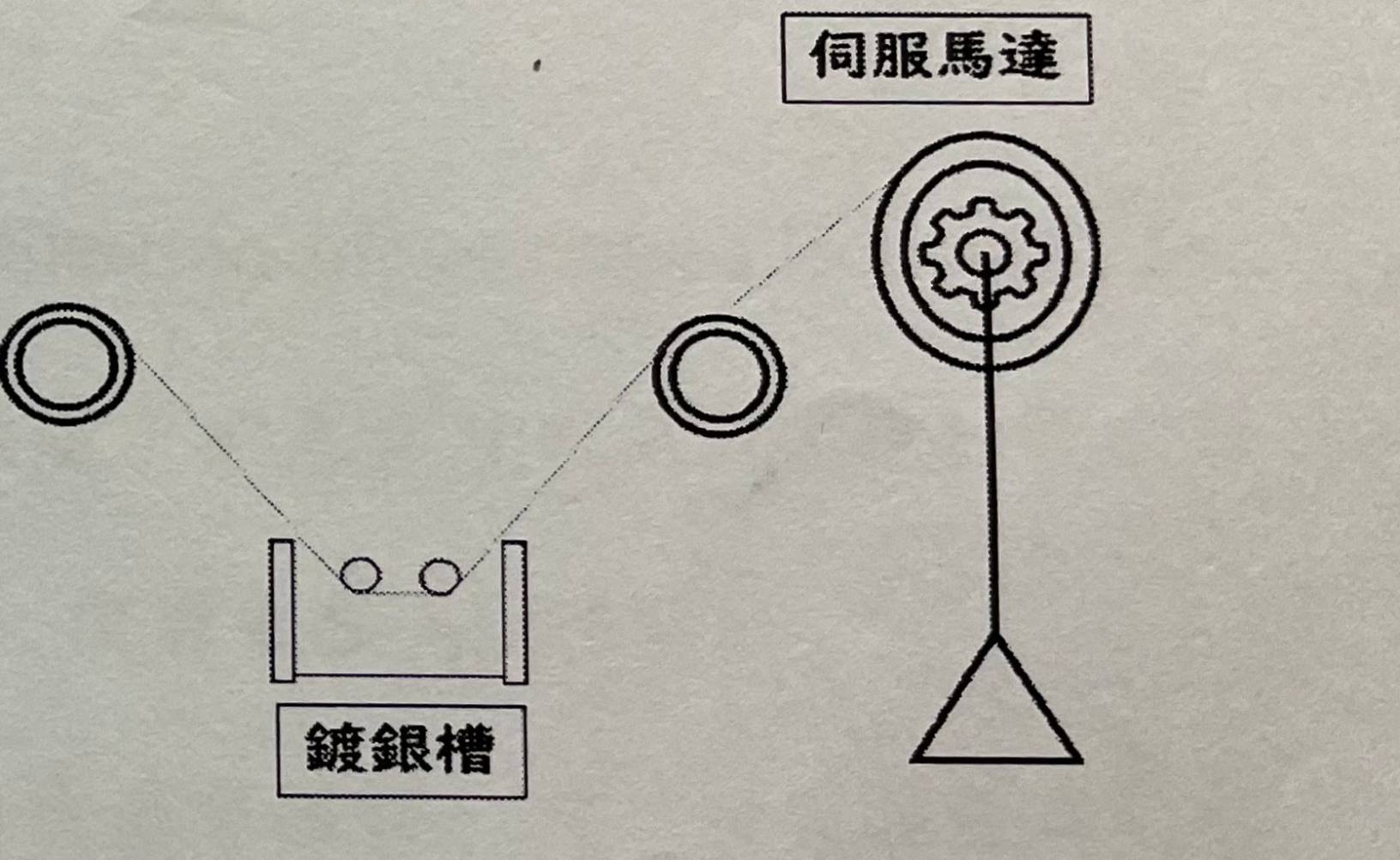 目前遇到的問題
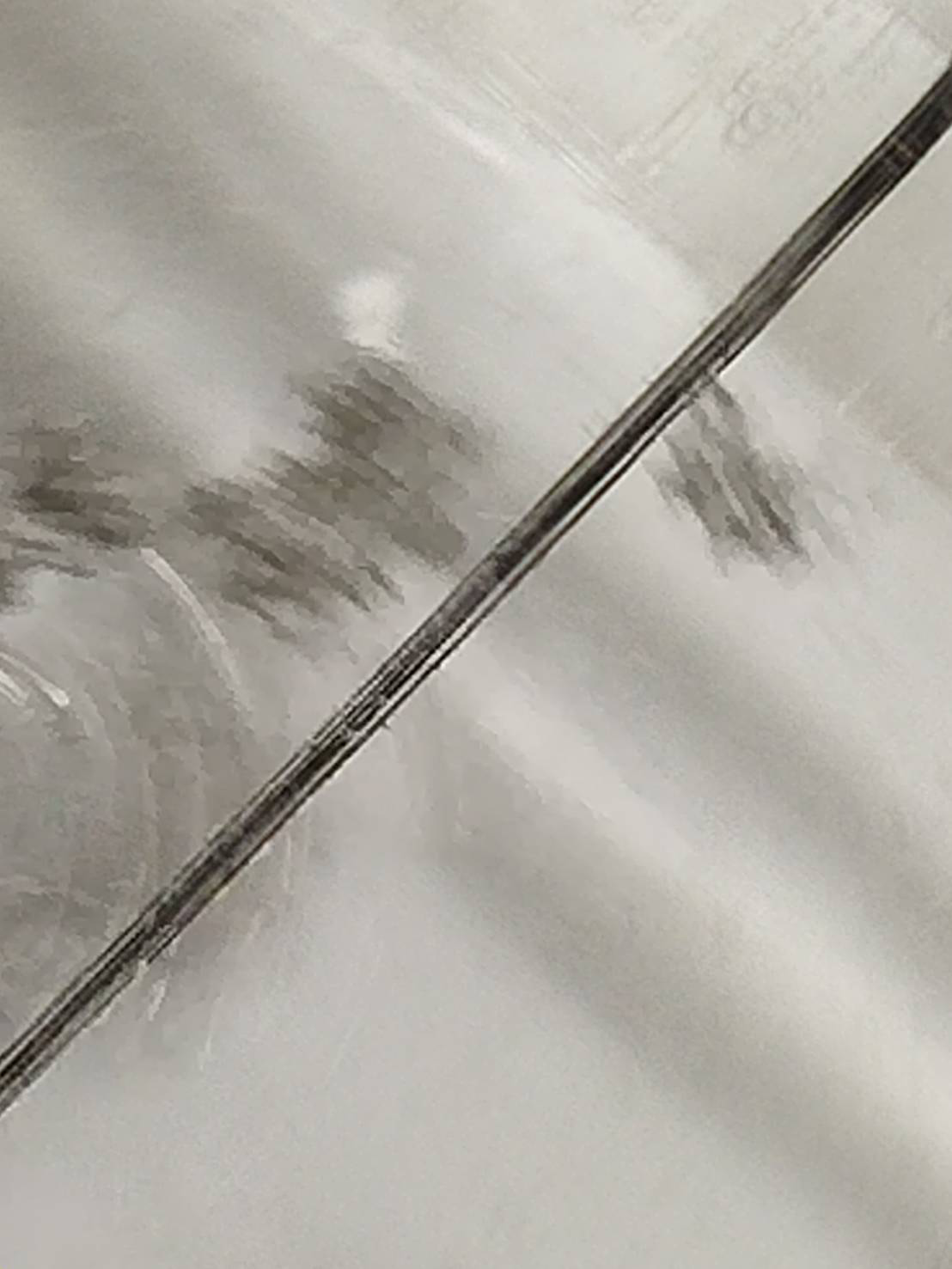 纖維鍍上的銀不夠均勻，導致導電度未達到我們的理想值(<100Ω/cm)。
纖維容易分岔，不夠強韌。
藥品、還原槽保存不易，無法使用持久。
再現性不佳。
如何改善問題
目前我們利用調整轉速和其他槽的濃度，發現能更穩定的把纖維銀鍍上去，但電阻還是偏大。會再透過改變製程參數(如濃度、轉速、滯留時間…等)來製作更高導電度的導電纖維。
目前我們都定期更換藥品，每次實驗都會重配不同濃度的方法去做試驗。
未來工作
1.能有穩定的再現性。
2.製作出達到我們理想的電阻值之導電纖維。
3.探討高電阻的導電纖維之應用。
謝謝聆聽